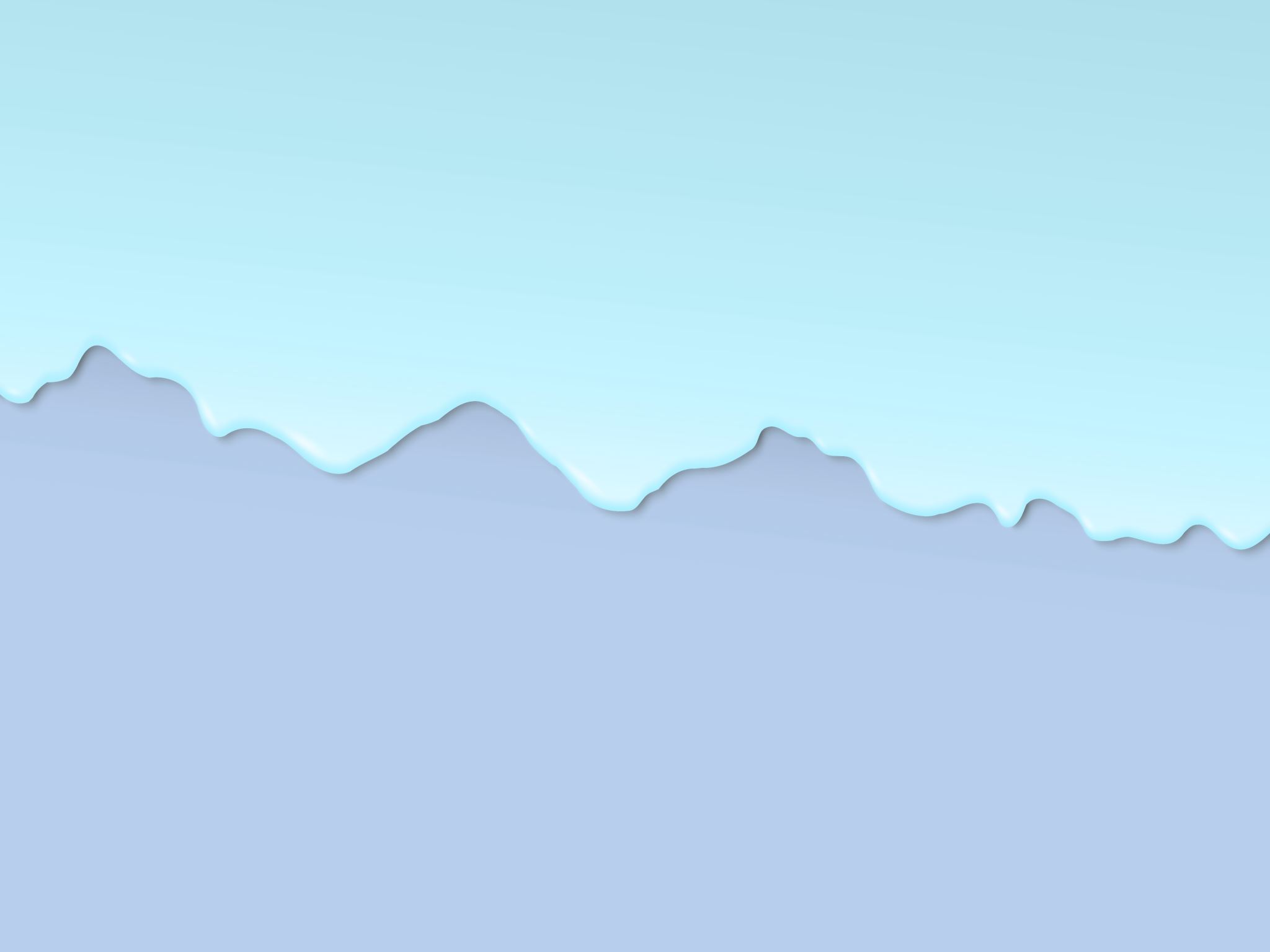 L’expression de la concession
Suite
Lingua magistrale per il Turismo - a.a. 2022-2023 Secondo semestre
La concession au conditionnel
Quand même / quand bien même
Quand (bien) même, locution conjonctive, exprime à la fois la concession et l’hypothèse. Elle signifie : « même si ». La subordonnée et la principale sont au conditionnel.
Quand bien même on m’offrirait un travail à l’étranger, je ne pourrais pas partir pour des raisons familiales.
Quand bien même ils auraient insisté, je n’aurais jamais signé le contrat.
Lingua magistrale per il Turismo - a.a. 2022-2023 Secondo semestre
Exercice
Complétez avec même si ou quand bien même :

1. (supplier) Je ne l'accompagnerais pas, 
Je ne l'accompagnerais pas, même s'il me suppliait
Je ne l’accompagnerais pas, quand bien même il me supplierait.
2. (regretter) Je ne lui pardonnerais pas
Même s’il regrettait, je ne lui pardonnerais pas.
Je ne lui pardonnerais pas, quand bien même il regretterait.
3. (insister) Je ne leur aurais pas ouvert
Je ne leur aurais pas ouvert, même s’ils avaient insisté.
Je ne leur aurais pas ouvert, quand bien même ils auraient insisté.
4. (menacer) Je les aurais dénoncés
Je les aurais dénoncés, même s’ils m’avaient menacés.
Je les aurais dénoncés, quand bien même ils m’auraient menacés.
5. (neiger) Je serais parti(e) à la campagne
Je serais partie à la campagne, même s’il avait neigé.
Je serais partie à la campagne, quand bien même il aurait neigé.
Lingua magistrale per il Turismo - a.a. 2022-2023 Secondo semestre
À l’infinitif
Quand le sujet de la principale et de la subordonnée est le même, on est parfois obligé d’utiliser l’infinitif :
Elle est partie sans que personne ne s’en aperçoive
Elle est partie sans qu’elle avertisse personne  → Elle est partie sans avertir personne.

Mots exprimant la concession qui introduisent un infinitif :
Au lieu de  (invece di)
Dites-nous ce qui ne va pas au lieu de rabaisser notre travail.
Loin de (lungi da)
Les déséquilibres entre les régions riches et pauvres, loin de se combler, s'accentuent dangereusement.
Quitte à (a costo di)
Leurs profits accumulés devraient servir à maintenir les salaires, quitte à répartir le travail entre tous.
Avoir beau (per quanto)
On a beau avoir le meilleur produit, s'il ne se vend pas, malheureusement, des entreprises ferment.
Lingua magistrale per il Turismo - a.a. 2022-2023 Secondo semestre
Exercice
Reformulez ces phrases en employant l’expression avoir beau :
Exemple : On affirme qu'hommes et femmes sont égaux, cependant bien des inégalités subsistent.→ On a beau affirmer qu'hommes et femmes sont égaux, bien des inégalités subsistent.
1. Les partis politiques se fixent des quotas de participation des femmes aux postes de responsabilités, mais les pourcentages ne sont jamais atteints.
- Les partis politiques ont beau se fixer des quotas de participation des femmes aux postes de responsabilités,  les pourcentages ne sont jamais atteints.
2. Les femmes sont en minorité dans les partis politiques, elles y jouent néanmoins un rôle très actif.
- Les femmes ont beau être en minorité dans les partis politiques, elles y jouent un rôle très actif.
3. Dans les petites villes, au sein des conseils municipaux, les femmes sont souvent cantonnées aux affaires sociales. Pourtant, elles réussissent très bien dans d'autres domaines.
- Dans les petites villes, au sein des conseils municipaux, les femmes ont beau être souvent cantonnées aux affaires sociales, elles réussissent très bien dans d'autres domaines.
4. Dans la vie professionnelle, la situation a évolué ; toutefois, une discrimination plus subtile mais très réelle se maintient.
- Dans la vie professionnelle, la situation a beau avoir évolué, une discrimination plus subtile mais très réelle se maintient.

5. La promotion professionnelle des femmes est moins rapide alors que les filles et les garçons ont les mêmes diplômes. On a beau dire, il y a encore des progrès à faire !
- Les filles et les garçons ont beau avoir les mêmes diplômes, la promotion professionnelle des femmes est moins rapide . On a beau dire, il y a encore des progrès à faire !
Lingua magistrale per il Turismo - a.a. 2022-2023 Secondo semestre
Au gérondif/participe présent
Le gérondif et le participe présent utilisent la même forme verbale (racine du verbe à la première personne du pluriel du présent de l’indicatif + -ant), mais le gérondif la fait précéder de en. Exemple - boire : participe présent → buvant ; gérondif → en buvant.
Bien que, quoique
Si le sujet de la principale et de la subordonnée de concession est le même, bien que et quoique peuvent être suivis d’un participe présent
Les chantiers navals sont un secteur important, quoique connaissant des pertes.
Ces pays, bien qu'ayant connu une forte croissance, connaissent encore une pauvreté et un chômage élevés.
Tout en + gérondif (sujet identique pour les deux propositions)
J’ai approuvé ce processus, tout en sachant que son efficacité n’est pas garantie.
Tout en comprenant les raisons de ton choix, je ne les approuve pas totalement.
Lingua magistrale per il Turismo - a.a. 2022-2023 Secondo semestre
Exercices
Reformulez la concession en employant tout en + gérondif
Exemple : Ce vêtement vous donnera toute satisfaction. Quoique très léger, il est extrêmement chaud.
→ Ce vêtement vous donnera toute satisfaction. Tout en étant très léger, il est extrêmement chaud. / Il est extrêmement chaud, tout en étant très léger.

Cet hôtel offre un agréable confort, bien qu'il reste à un prix très raisonnable.
-  Cet hôtel offre un agréable confort, tout en restant à un prix très raisonnable.

2. Certains photographes, quoiqu'ils reconnaissent les nombreux avantages des appareils numériques,
préfèrent la qualité d'image des appareils argentiques.
- Certains photographes, tout en reconnaissant les nombreux avantages des appareils numériques, préfèrent la qualité d'image des appareils argentiques.

3. Le nouveau PDG de l'entreprise, bien qu'ouvert à la concertation, finit toujours par imposer son point de vue.
- Le nouveau PDG de l'entreprise, tout en étant ouvert à la concertation, finit toujours par imposer son point de vue.

4. Attention aux « pourriels »! Il faut s'équiper d'un bon logiciel antispam même si on sait qu'une telle
protection ne peut être considérée comme entièrement efficace.
- Attention aux « pourriels »! Il faut s'équiper d'un bon logiciel antispam tout en sachant qu'une telle protection ne peut être considérée comme entièrement efficace.
Lingua magistrale per il Turismo - a.a. 2022-2023 Secondo semestre
Mots de liaison, connecteurs logiques exprimant la concession, la restriction ou l’opposition
Conjonctions de coordination :
- mais, or 
Adverbes de relation logique : 
cependant, pourtant, toutefois 
en revanche (par contre), au contraire
même, quand même, tout de même, 
seulement, par ailleurs, en fait
Expressions :
Il n’en demeure (reste) pas moins que, il n’empêche que, toujours est-il que
Lingua magistrale per il Turismo - a.a. 2022-2023 Secondo semestre
Il n'en demeure pas moins que, il n'empêche que, toujours est-il que. Transformez, au choix.
1. La culpabilité de l'accusé semble certaine, mais il a le droit d'être défendu.
La culpabilité de l'accusé semble certaine. Il n'en demeure pas moins qu'il a le droit d'être défendu.
2. Nos résultats de cette année sont assez mauvais, mais ils sont meilleurs que ceux de l'année dernière.
Nos résultats de cette année sont assez mauvais. Il n’empêche qu’ils sont meilleurs que ceux de l'année dernière.
3. Le gouvernement a fait des concessions, mais l'âge de la retraite sera reculé.
Le gouvernement a fait des concessions, toujours est-il que l'âge de la retraite sera reculé.
4. L'inflation a été contenue, mais le niveau de vie a baissé.
L'inflation a été contenue, il n’en reste pas moins que le niveau de vie a baissé.
Lingua magistrale per il Turismo - a.a. 2022-2023 Secondo semestre
Le complément de concession
Préposition + nom ou pronom
Lingua magistrale per il Turismo - a.a. 2022-2023 Secondo semestre
Malgré → concession
En dépit de → concession
Les dettes augmentent en dépit de mesures d'économie draconiennes.
Contrairement à → opposition
Au lieu de → opposition
Sauf, à part, mis à part, excepté → restriction
         Mis à part et excepté, placés devant le nom sont invariables. Placés après, ils s’accordent.
J’aime tout dans l’hiver, excepté la neige.
Mis à part les pâtisseries, ce régime n’interdit aucun aliment.
J’aime tout dans l’hiver, la neige exceptée.
Les pâtisseries mises à part, ce régime n’interdit aucun aliment.
Lingua magistrale per il Turismo - a.a. 2022-2023 Secondo semestre
Cochez la ou les phrases ayant le même sens :
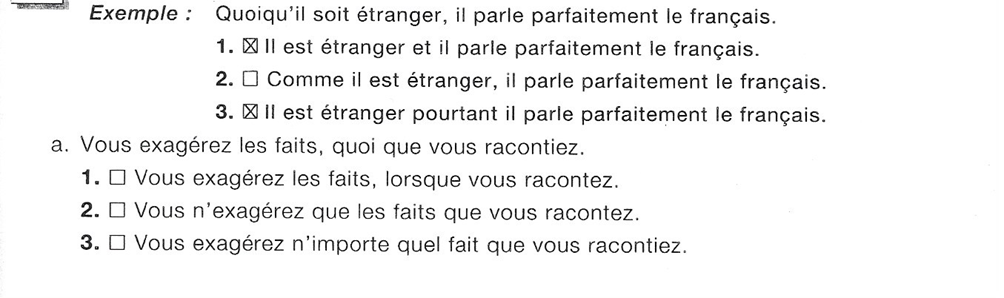 X
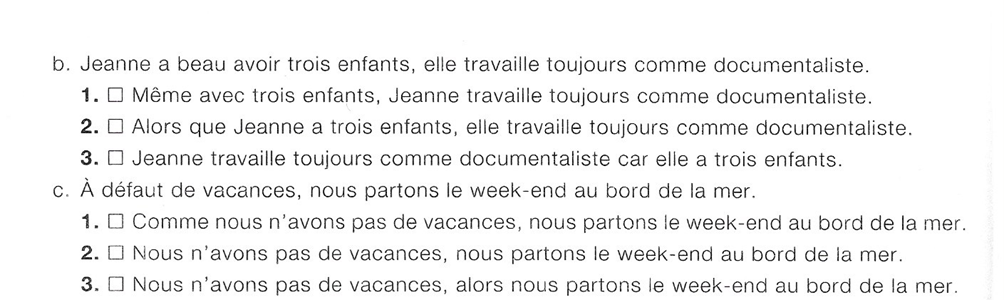 Lingua magistrale per il Turismo - a.a. 2022-2023 Secondo semestre
X
X
X
X
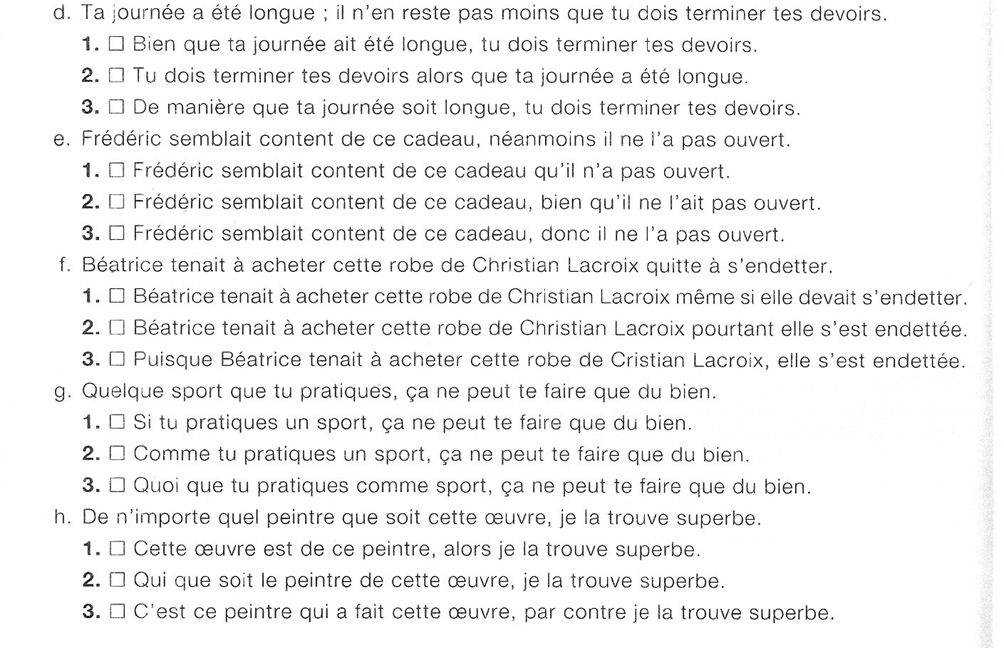 X
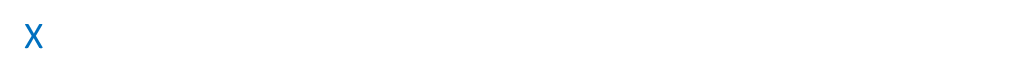 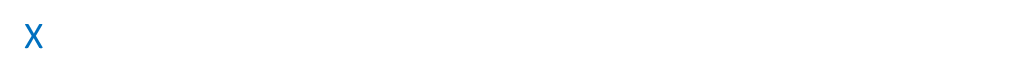 X
X
Lingua magistrale per il Turismo - a.a. 2022-2023 Secondo semestre
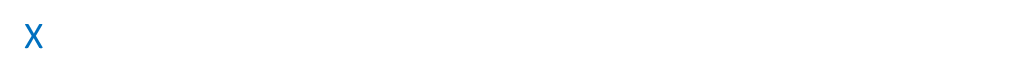 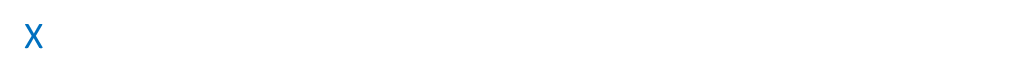 X
X